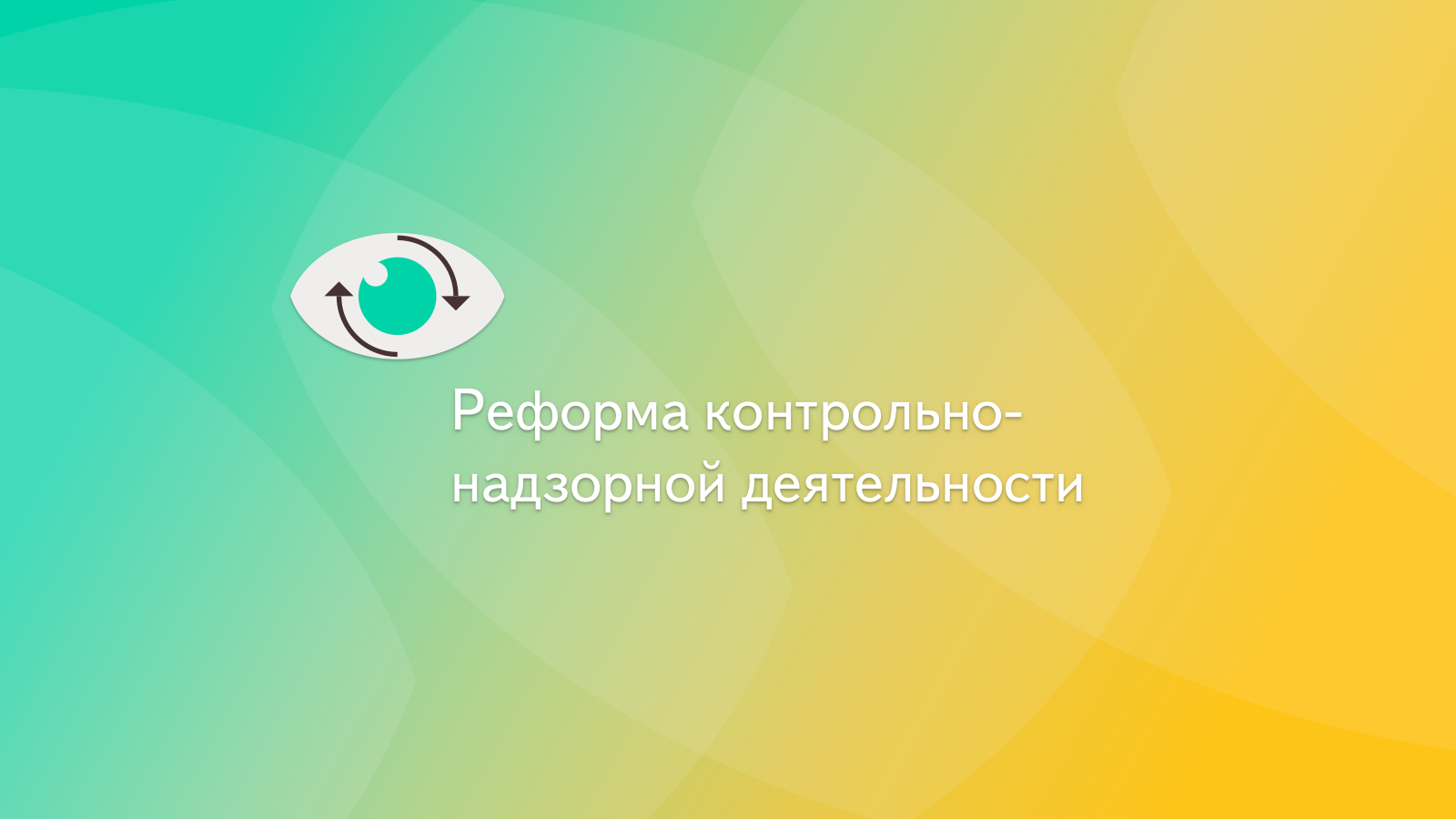 Проведение мероприятий по профилактике нарушений обязательных требований
Проведение мероприятий по профилактике нарушений обязательных требований
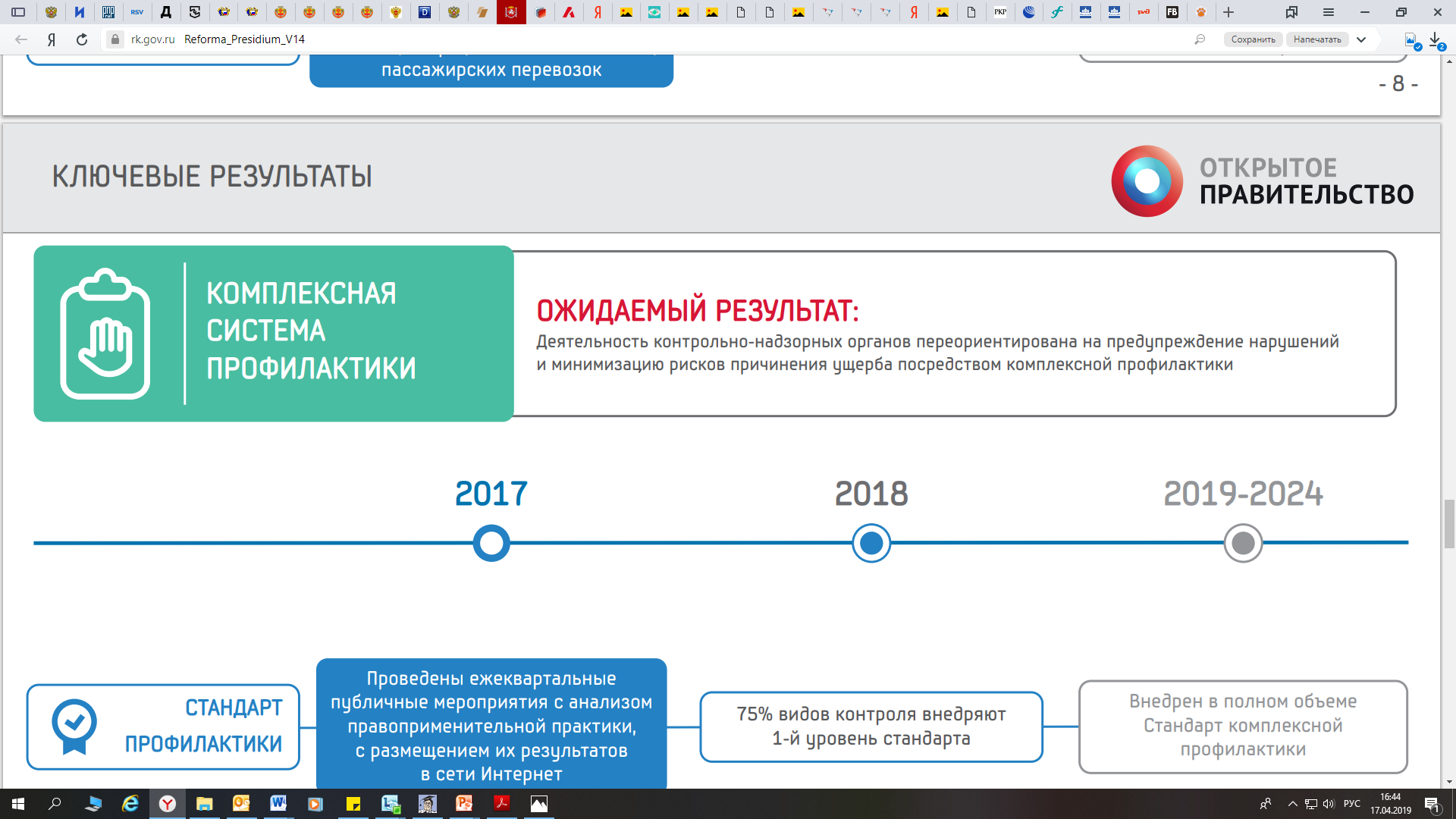 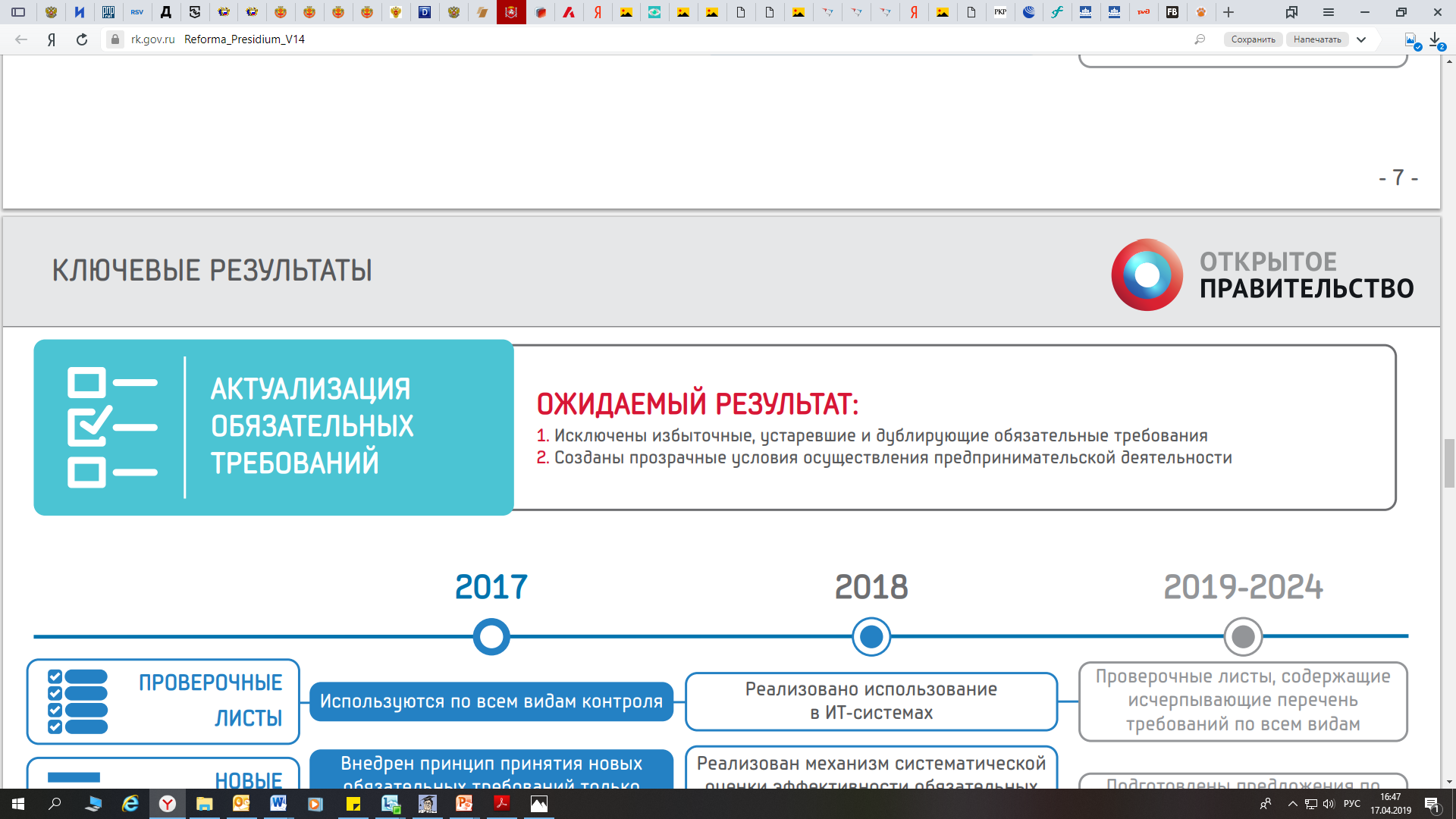 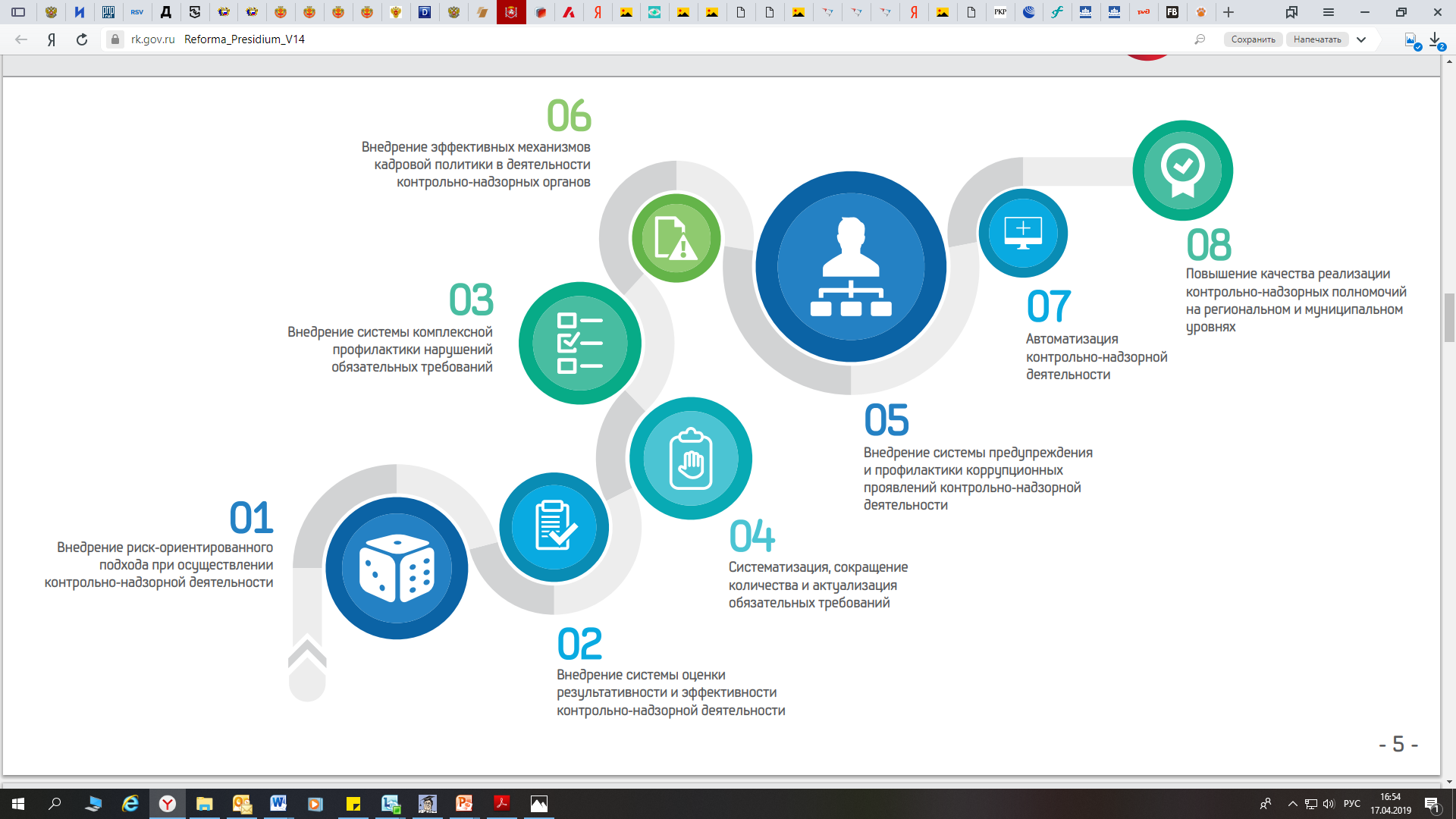 ОЖИДАЕМЫЙ РЕЗУЛЬТАТ:
Сокращено количество нарушений, выявленных органами контроля (надзора)
ПУБЛИЧНЫЕ ОБСУЖДЕНИЯ ПРАВОПРИМЕНИТЕЛЬНОЙ ПРАКТИКИ
Стандарт комплексной профилактики рисков причинения вреда охраняемым законом ценностям 
http://контроль-надзор.рф
Профилактика нарушений обязательных требований
В целях предупреждения нарушений ЮЛ и ИП обязательных требований, устранения причин, факторов и условий, способствующих нарушениям обязательных требований органы контроля (надзора) осуществляют мероприятия по профилактике нарушений обязательных требований в соответствии с ежегодно утверждаемыми ими программами профилактики нарушений (статья 8.2 Федерального закона от 26.12.2008 № 294-ФЗ)
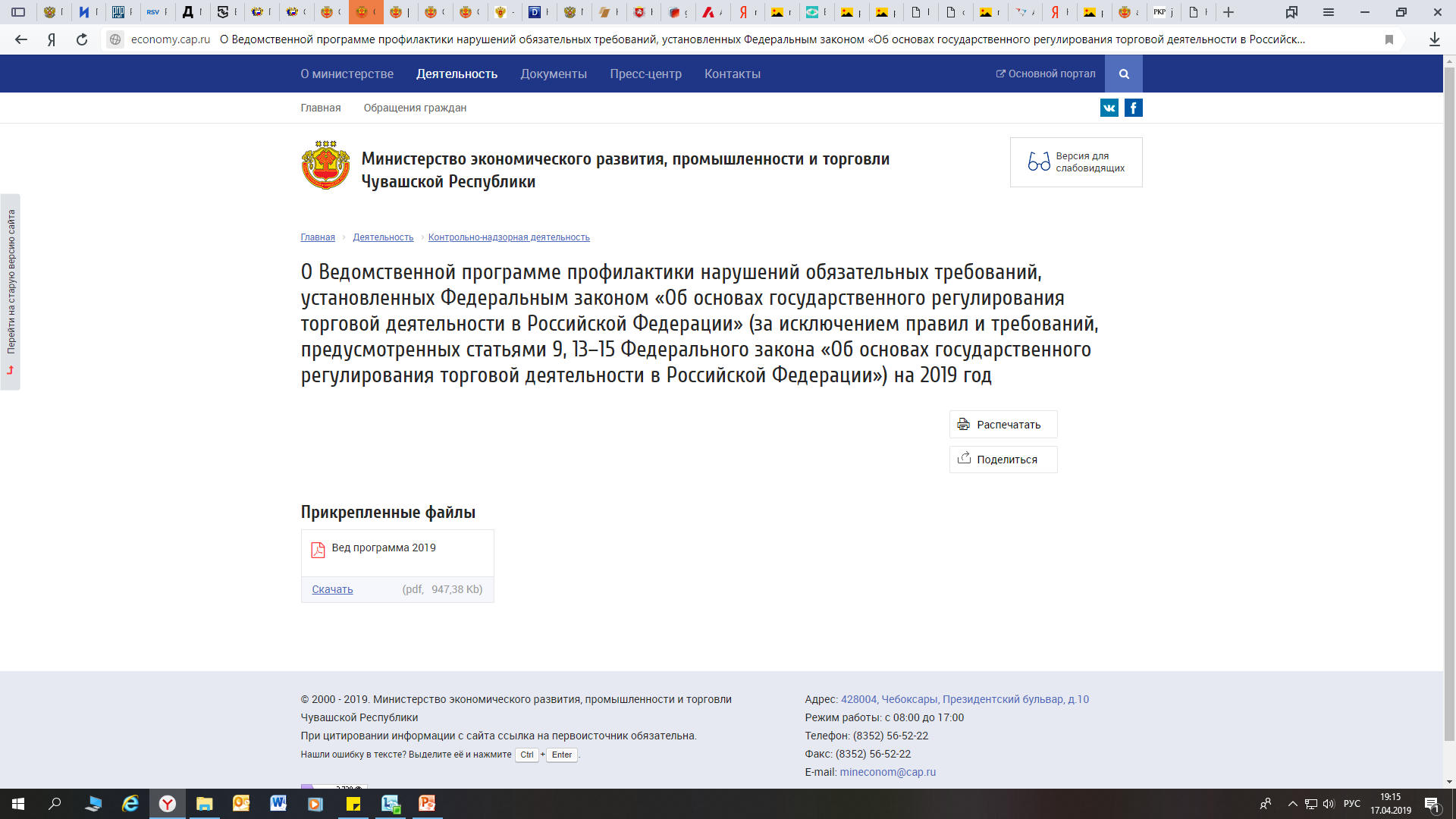 100 %
видов контроля (надзора), по которым утверждены программы профилактики
Перечни НПА или их отдельных частей, содержащих обязательные требования, оценка соблюдения которых является предметом контроля (надзора)
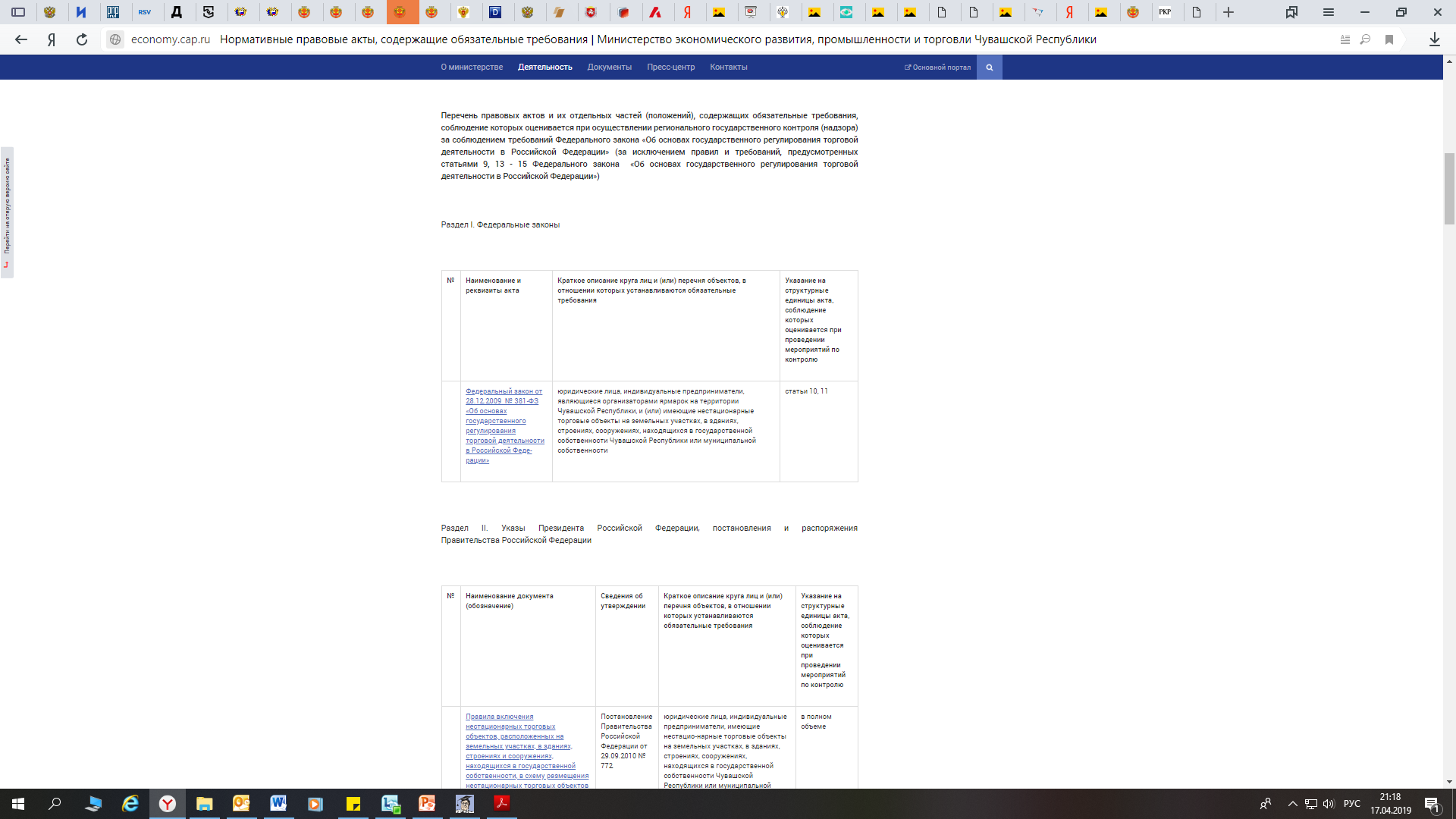 Методические рекомендации по составлению перечня правовых актов и их отдельных частей (положений), содержащих обязательные требования, соблюдение которых оценивается при проведении мероприятий по контролю в рамках отдельного вида государственного контроля (надзора) (вместе с типовой формой перечня правовых актов, содержащих обязательные требования, соблюдение которых оценивается при проведении мероприятий по контролю) (утв. протоколом заседания Правительственной комиссии по проведению административной реформы от 18.08.2016 № 6)
Гиперссылка на правовые системы
Публичные обсуждения правоприменительной практики
План-график проведения территориальными органами федеральных органов исполнительной власти и органами исполнительной власти Чувашской Республики публичных обсуждений правоприменительной практики
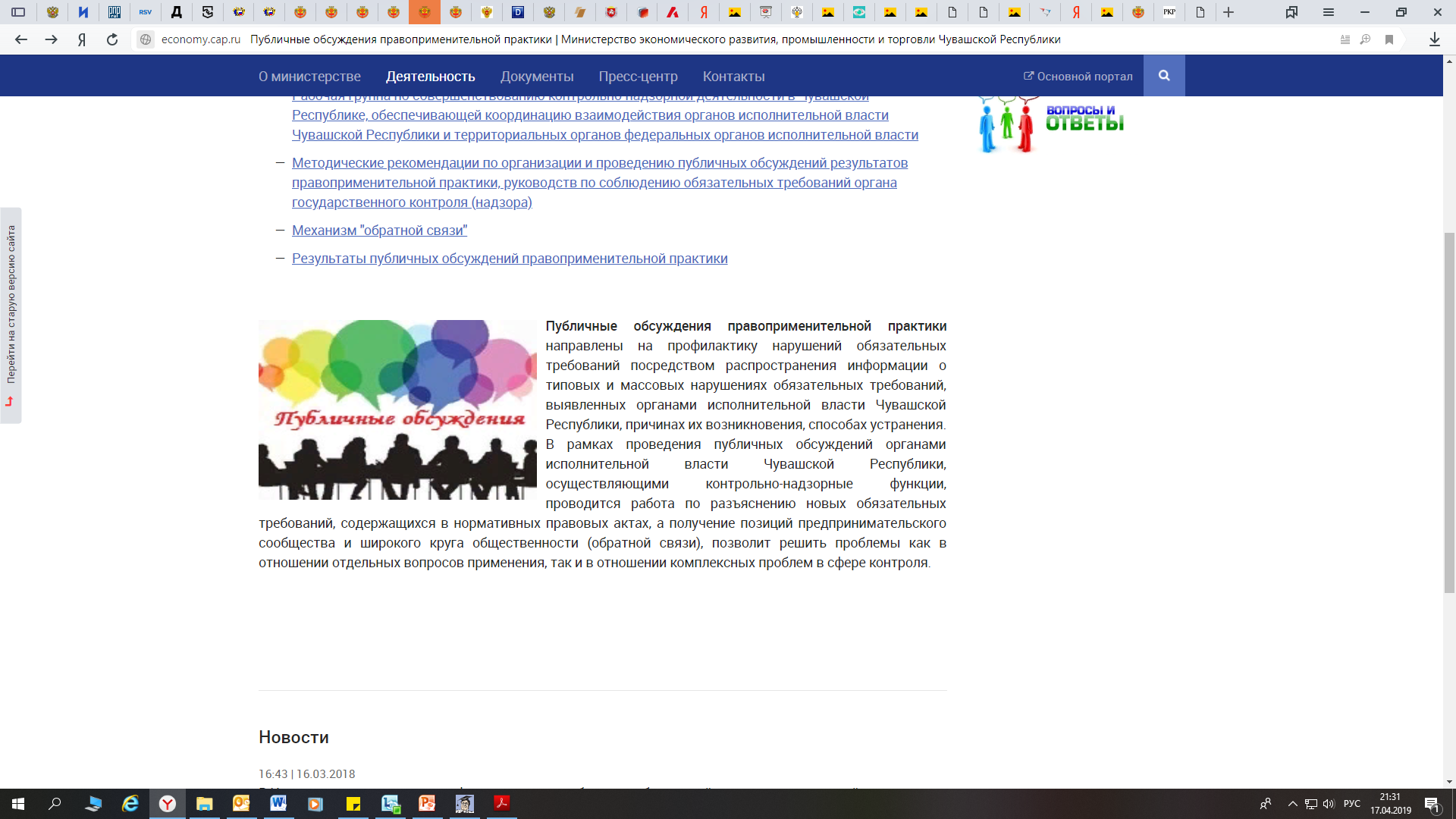 Издание и поддержание в актуальном состоянии:
- докладов, содержащих руководства по соблюдению обязательных требований с разъяснением новых требований НПА, а также необходимых для реализации таких НПА организационных, технических мероприятий («белые книги»);
- докладов по правоприменительной практике, статистике типовых и массовых нарушений обязательных требований с описанием возможных мероприятий по их устранению («черные книги»)
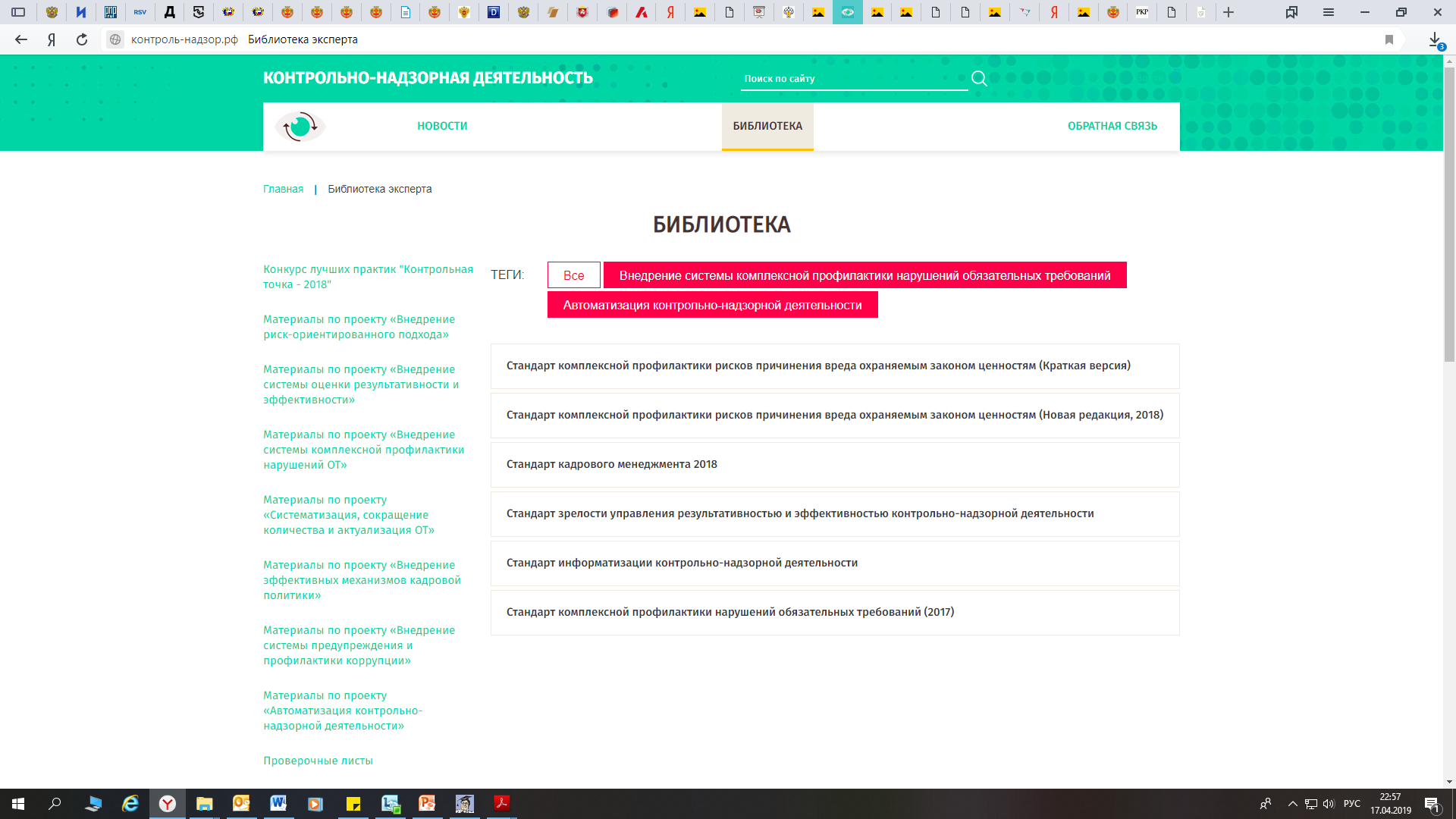